การนำผลการวิจัยไปใช้ประโยชน์
วิจารณ์ พานิช
นายกสภามหาวิทยาลัยมหิดล
เสนอในการประชุมวิชาการ ๑๐ ปีชุมชนแพรกหนามแดง ๑๒ - ๑๔ มีนาคม ๒๕๕๕   เสนอวันที่ ๑๓ มี.ค. ๕๕
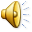 การนำผลการวิจัยเพื่อท้องถิ่นไปใช้ประโยชน์
โดยนักวิชาการ
โดยชาวบ้าน / คนในท้องถิ่น
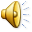 การวิจัยเพื่อท้องถิ่น
ของชาวบ้าน  โดยชาวบ้าน  เพื่อชาวบ้าน
โจทย์มาจากชาวบ้าน
ชาวบ้านรวมตัวกันพัฒนา / แก้ปัญหา
โดยร่วมกันวางแผน / แนวทาง
แล้วลงมือทำ  
เก็บข้อมูล  ตรวจสอบผล  สรุปข้อเรียนรู้  สำหรับนำความรู้ที่ได้ไปใช้ในโครงการอื่นต่อไป
มีพี่เลี้ยง
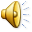 ประโยชน์ที่เกิดขึ้น
การเรียนรู้ตลอดชีวิต
การเรียนรู้เป็นทีม (Team Learning) 
ความมั่นใจ ที่จะเรียนรู้จากการปฏิบัติ (Learning by Doing) 
การแก้ปัญหาของพื้นที่
การพัฒนา ในพื้นที่
การมีเครือข่าย ทั้งในพื้นที่ และนอกพื้นที่
การเปลี่ยนแปลงนโยบาย /ระบบ 
เพิ่มพูนความรู้เชิงวิชาการ
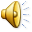 กระบวนการใช้ประโยชน์จากงานวิจัยเพื่อท้องถิ่น
การทบทวนความรู้ที่มีในโลก  ได้ ค. ที่พร้อมใช้  ส่วนนี้ไม่ต้องวิจัย
ระหว่างวิจัย  จัดเวที ลปรร.  เชิญนักวิชาการมา        ลปรร.  ได้ ค. ใน & นอก โครงการ
ผู้ลงมือทำ  ได้ใช้ประโยชน์ 
สื่อสารผลวิจัยในพื้นที่ & นอกพื้นที่  มีคนเอาไปใช้มากขึ้น 
สื่อสารกับสังคม / สื่อมวลชน / เวทีนโยบาย  เพื่อผลเชิงนโยบายสาธารณะ   เปลี่ยนความคิดของผู้คน
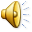 กระบวนการใช้ประโยชน์จากงานวิจัยเพื่อท้องถิ่น (๒)
ในกระบวนการ/ขั้นตอน วิจัย  มีโจทย์วิจัยใหม่ ที่มีคุณค่า
จากการทำงานวิจัย  ทำให้ค้นความรู้เก่งขึ้น  รู้แหล่งความรู้  แหล่ง “ผู้รู้” 
เชื่อมโยงกับสถานศึกษา   การเรียนรู้แบบลงมือทำ  การเรียนด้วยโครงงาน 
เชื่อมโยงกับขบวนการเยาวชน
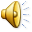 ประโยชน์ที่ยิ่งใหญ่
การวิจัยเป็นวิถีชีวิต
เป็นวิถีการเรียนรู้ตลอดชีวิต
การวิจัยไม่ใช่เรื่องยาก
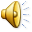